YENİPAZAR ORTAOKULU
8. SINIF SIVILARIN KALDIRMA KUVVETİ
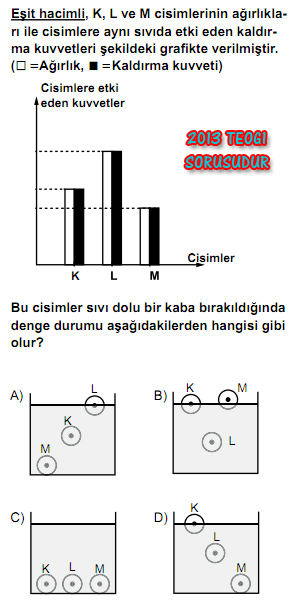 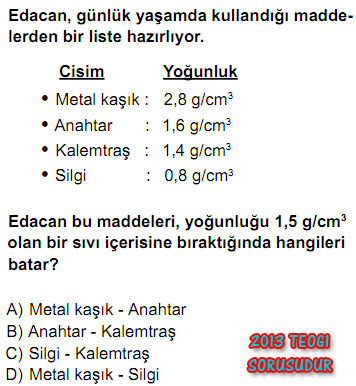 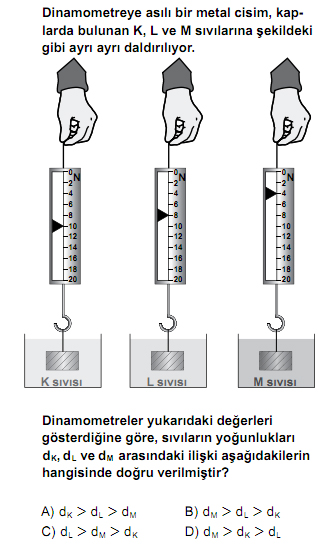 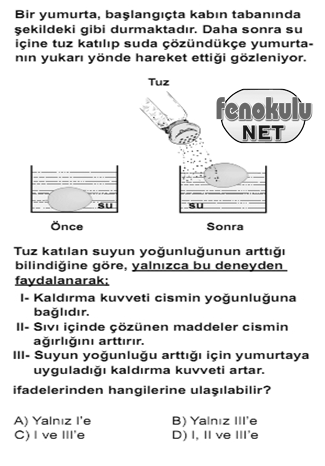 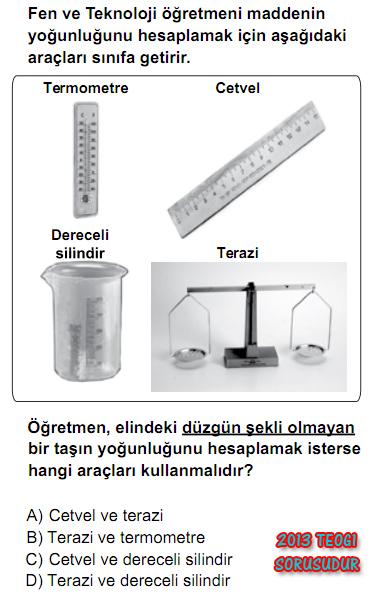 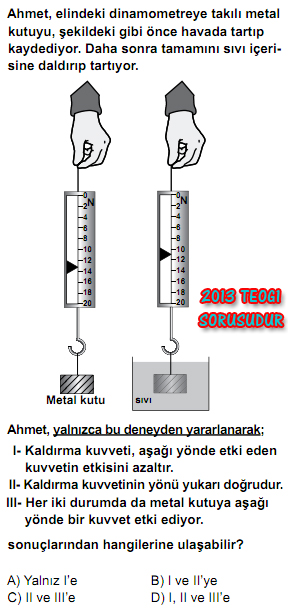 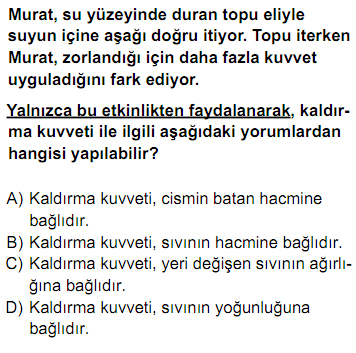 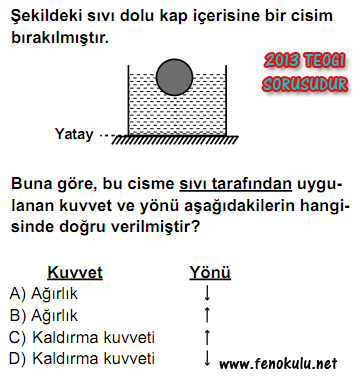 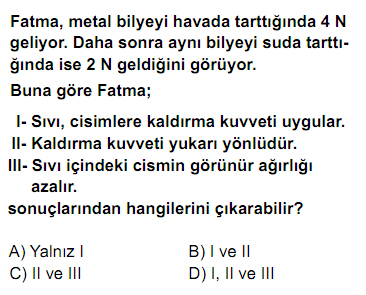 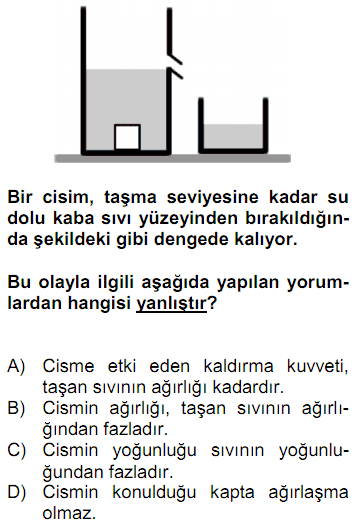 Aynı metalden yapılmış eşit kütleli kutu ve çivi suya bırakıldığında şekil¬deki durum oluşuyor, 
Aşağıdakilerden hangisi bu durumu açıklar? 
A)Cisimlerin yüzebilmesi kütlelerine bağlıdır.
B)Kütleleri ne olursa olsun düzgün geometrik biçimli cisimler suda yüzer,
C)Cisimlerin yüzebilmesi yapıldıkları maddeye bağlıdır.
D)Cisimler, kütleleri aynı kalmak üzere hacimleri artırılarak yüzdürülebilir,
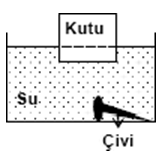 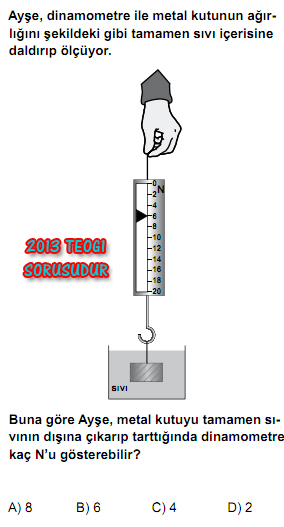 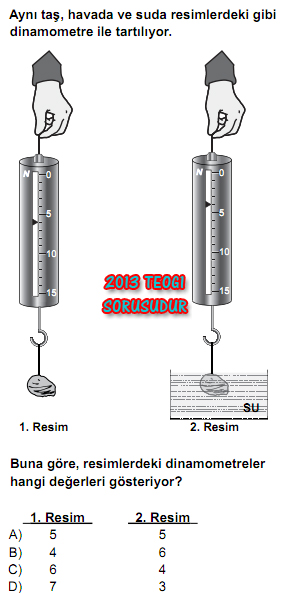 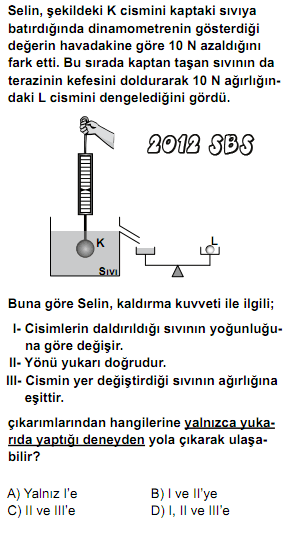 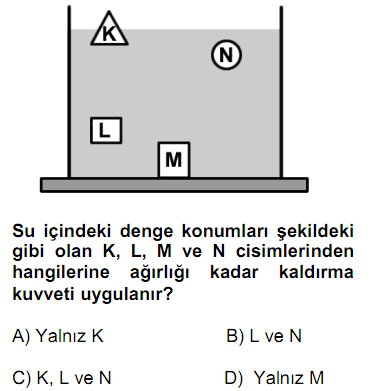 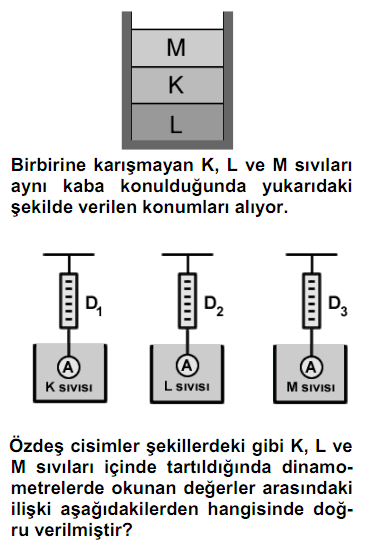 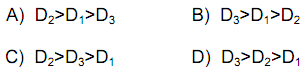 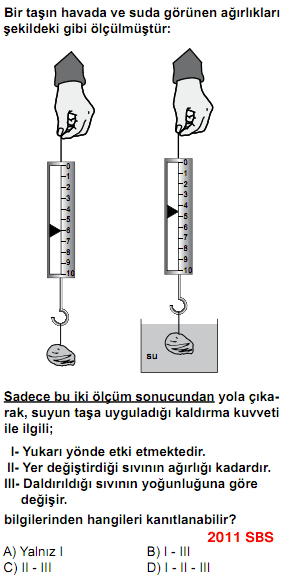 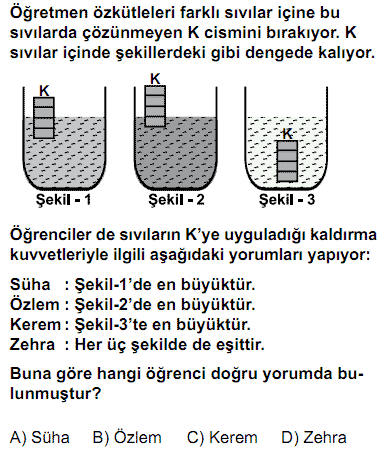 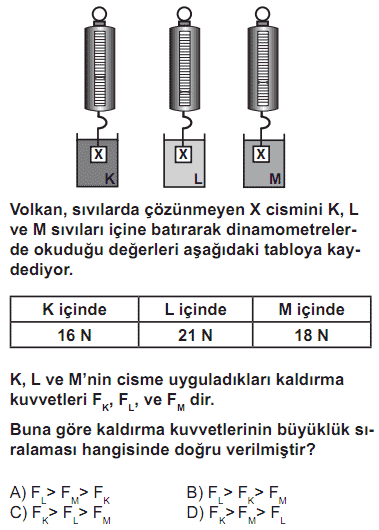 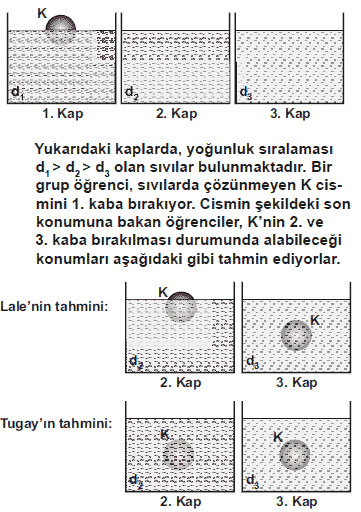 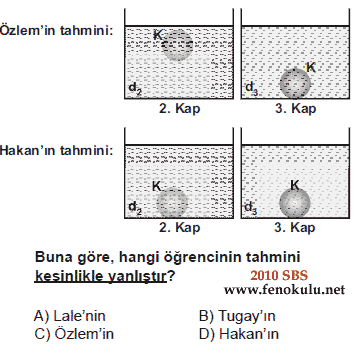 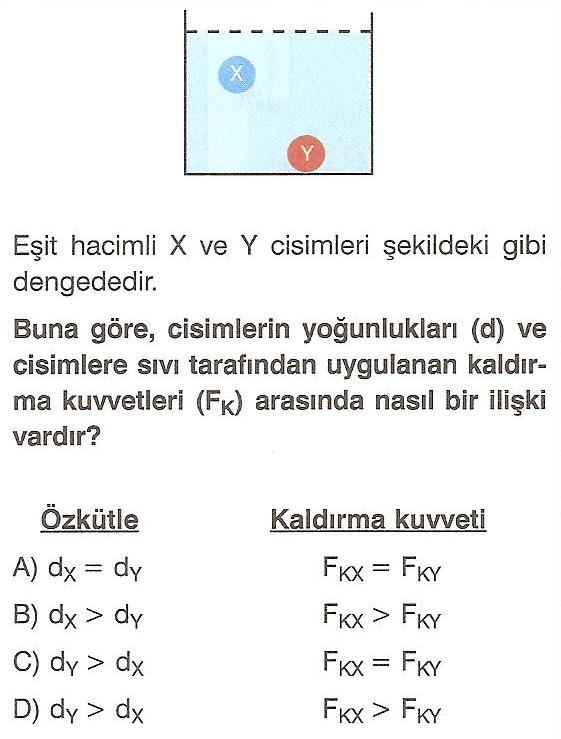 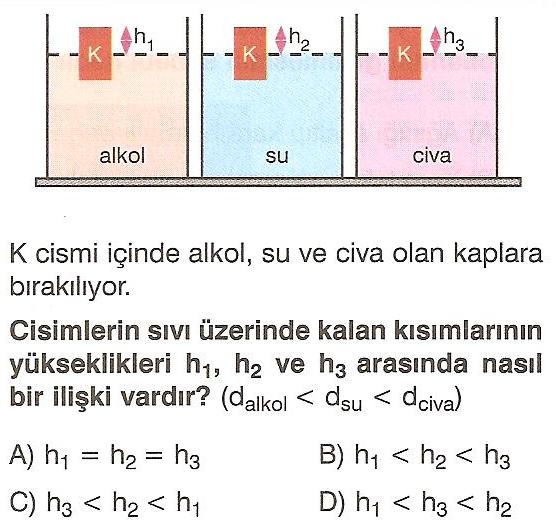 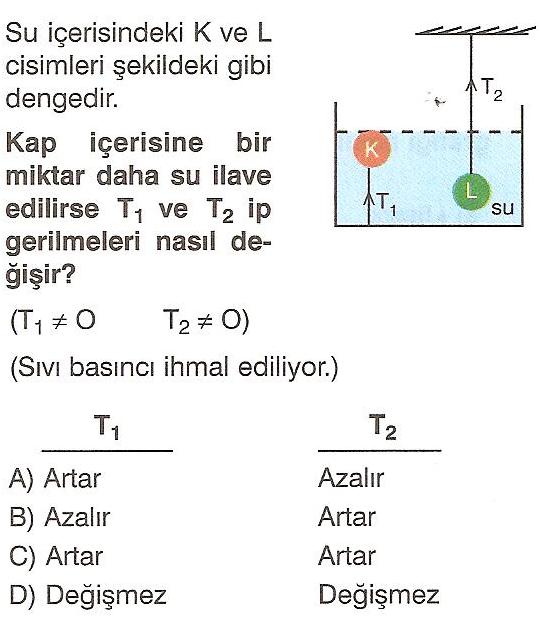 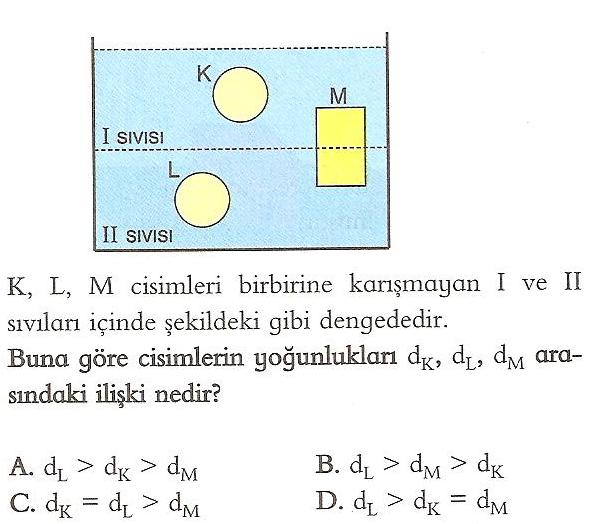 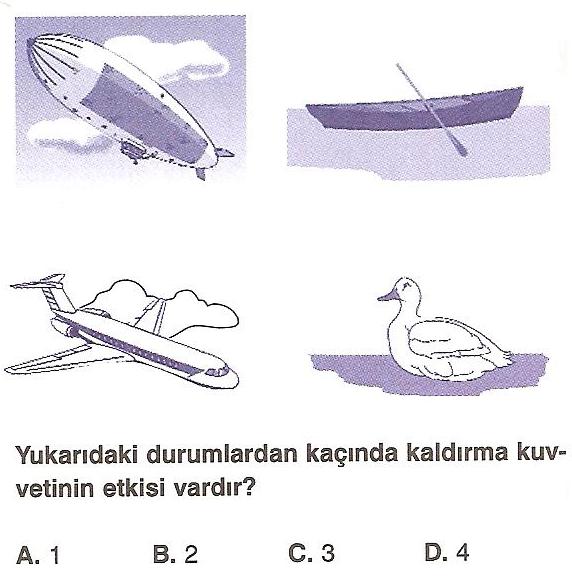 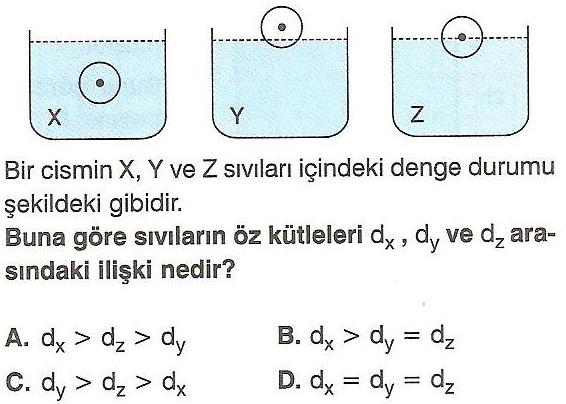 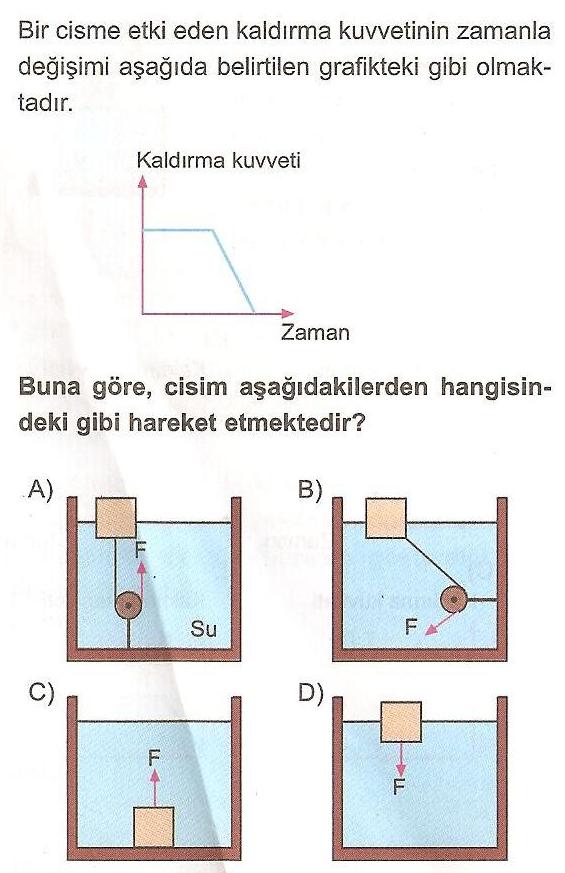 21-C
22-B
23-D
24-B
25-D
26-C
27-C
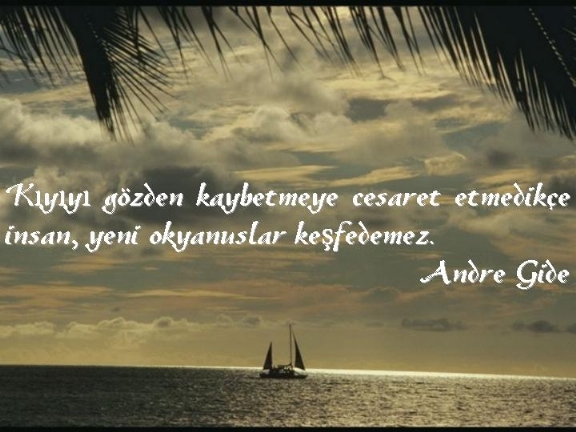 FEN VE TEKNOLOJİ ÖĞRETMENİ Musa KARABULUT